6/2/2015
HEART2015
1
Breadth First Search on Cost-efficient Multi-GPU Systems
Takuji Mitsuishi†, Jun Suzuki††, Yuki Hayashi††, 
Masaki Kan††, Hideharu Amano†

† Keio Univ, †† NEC
[Speaker Notes: Thank you for introduction.
I’m Mitsuishi from Keio University.
The title of my talk today is Breadth First Search on Cost Efficient Multi-GPU systems.
The purpose of this presentation is to accelerate breadth first search with multi-GPU system with ExpEther and gaming machine.]
6/2/2015
HEART2015
2
Outline
Background
Cost-efficient multi-GPU systems
Breadth First Search (BFS)
Related work
Algorithm and Implementation
Evaluation
Conclusion
[Speaker Notes: At the beginning, I’d like to show you the contents my presentation.
First, I’ll show you background of our research.
Second, I’ll explain two cost-efficient multi-GPU systems.
Then, I’ll introduce BFS, and related work.
After, I’ll show you our parallel BFS algorithm.
Finally, I’ll explain the evaluation results and conclusion.]
6/2/2015
HEART2015
3
Outline
Background
Cost-efficient multi-GPU systems
Breadth First Search (BFS)
Related work
Algorithm and Implementation
Evaluation
Conclusion
[Speaker Notes: So, I’d like to show you background in next slide.]
6/2/2015
HEART2015
4
Background
Big data processing has been applied in various fields
SNS, biology and so on…
Big data are represented by large graphs typically
Some supercomputers with many GPUs accelerate BFS
Ueno et al. proposed BFS on TSUBAME2.0 [1]
We accelerate BFS on cost-efficient multi-GPU systems
Data centers don’t treat scientific computing
Small scale data centers have small communication bandwidth and small memory
[1] K. Ueno et al., Parallel distributed breadth first search on gpu, HiPC’13
[Speaker Notes: Big data processing has been applied in various fields, for example SNS, biology, and so on.
Optimizing graph analyses are required on big data processing because big data are represented by large graphs.

Some supercomputers with many GPUs accelerate Breadth First Search that is basic graph algorithm.
Ueno et al. proposed BFS on TSUBAME2.0.

However, we accelerate BFS on cost-efficient multi-GPU systems.
Because data centers don’t treat scientific computing and they need not have many strong accelerators.
And small scale data centers have small communication bandwidth and small memory]
6/2/2015
HEART2015
5
Outline
Background
Cost-efficient multi-GPU systems
Express multi GPU system with ExpEther
Gaming machine
Breadth First Search (BFS)
Related work
Algorithm and Implementation
Evaluation
Conclusion
[Speaker Notes: Next I’d like to introduce two cost-efficient multi-GPU systems, Express multi-GPU system and gaming machine.]
6/2/2015
HEART2015
6
Express multi-GPU system – ExpEther
Developed and sold by NEC [2]
Expand small PCIe area to wider Ethernet area
Encapsulate TLP to Ethernet frame
TLP: Transaction Layer Packet
Ethernet
PCI Express
PCI Express
ExpEther
NIC
ExpEther
NIC
TLP
Frame
TLP
Host
Device
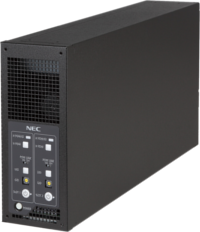 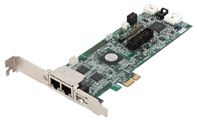 ExpEther I/O
Extension BOX
ExpEther
PCIe Card
[2] J. Suzuki et al., Expressether - ethernet-based virtualization
technology for reconfigurable hardware platform, HOTI ’06
[Speaker Notes: Before explain Express multi-GPU system, I introduce ExpEther used at this system.

ExpEther is developed and sold by NEC.
We can expand small PCI Express area to wider Ethernet area by ExpEther.
It encapsulate Transaction Layer Packet, TLP to Ethernet frame such as this figure.]
6/2/2015
HEART2015
7
Express multi-GPU system
Single host system
Host and devices are connected by Ethernet
Advantage
Flat view programming
Good scalability
Put GPUs at remote area
Disadvantage
Small communication bandwidth
Host-Device, Device-Device
Ethernet
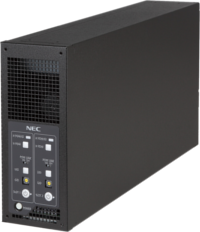 GPU
GPU
GPU
GPU
EE NIC
EE NIC
EE NIC
EE NIC
Host
EE NIC
Switch
GPU
GPU
GPU
GPU
EE NIC
EE NIC
EE NIC
EE NIC
I/O BOX
[Speaker Notes: Express multi-GPU system is single host system.
Host and devices are connected by Ethernet with ExpEther.

This system has 3 advantages.
First, this system provides flat view programming.
We can do programming easily.
Second, this system has good scalability.
We can connect many I/O boxes with GPUs to a host. [CLICK]
Third, We can put GPUs at remote area.

However, this system has a disadvantage.
The communication bandwidth of this system is small.
The disadvantage can be bottleneck at some applications.]
6/2/2015
HEART2015
8
Gaming machine
Single host system
4 GPUs are accommodated in a cabinet
Advantage
Flat view programming
GPUs are tightly connected
Disadvantage
No scalability
GPU
Host
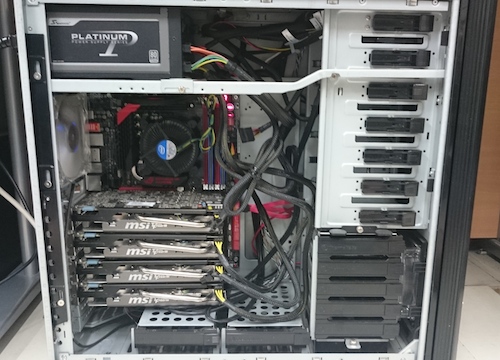 GPU
GPU
GPU
GPU
[Speaker Notes: Next I introduce the other system, gaming machine.

This system is also single host system.
4 GPUs are connected on PCI Express slots on a motherboard.

Advantages of this system are flat view programming and tightly connected GPUs.

However, this system has not scalability.
We can install only a few GPUs. [CLICK]]
6/2/2015
HEART2015
9
Outline
Background
Cost-efficient multi-GPU systems
Breadth First Search (BFS)
BFS
Level-synchronized BFS
Related work
Algorithm and Implementation
Evaluation
Conclusion
[Speaker Notes: Next I introduce BFS and Level-synchronized BFS.]
6/2/2015
HEART2015
10
2
3
Breadth First Search (BFS)
0
4
5
7
Basic graph search algorithm
Visit all linked vertices one after another from a source vertex
1
6
Searched graph
Visited vertices
0
0
Level 0
2
2
3
3
1
1
2
2
4
4
Level 1
0
4
5
0
4
5
6
6
3
3
Level 2
7
7
1
6
1
6
5
5
Level 3
7
7
Level 4
[Speaker Notes: BFS is basic graph search algorithm.
All linked vertices of a graph are visited one after another from a source vertex.

Here, I explain BFS with this animation. [CLICK]
Vertex 0 is source vertex.
The Neighbors of vertex 0 are visited sequentially.
Repeat same process until finish visiting all vertices.]
6/2/2015
HEART2015
11
2
2
2
2
2
2
2
3
3
3
3
3
3
3
Level-synchronized BFS
0
0
0
0
0
0
0
4
4
4
4
4
4
4
5
5
5
5
5
5
5
7
7
7
7
7
7
7
Search neighbors of vertices in Current Frontier in parallel
Put unvisited neighbors into Next Frontier and those neighbors are labeled parent vertices
Swap CF and NF then iterate step 1 and 2
1
1
1
1
1
1
1
6
6
6
6
6
6
6
Visited vertex
in Next Frontier
in Current Frontier
[Speaker Notes: Level-synchronized BFS is algorithm for parallel architectures.

Before searching, we put source vertex into current frontier. Here.
Frontier is boundary between visited and unvisited vertices and plays a role termination condition of searching.

This algorithm is consisted of 3 steps.
First, we search neighbors of vertices in current frontier in parallel.
Second,  we put unvisited neighbors into next frontier and those neighbors are labeled parent vertices. [CLICK]
Third, swap current frontier and next frontier then iterate step 1 and 2 until frontier become empty. [CLICK,…]

When we solve BFS with some GPUs, frontiers and label array are divided into those GPUs.
At finishing searching, those GPUs have to send label array block to host CPU.]
6/2/2015
HEART2015
12
Outline
Background
Cost-efficient multi-GPU systems
Breadth First Search (BFS)
Related work
Algorithm and Implementation
Evaluation
Conclusion
[Speaker Notes: Next I explain two related works of parallel BFS algorithm with GPUs.]
6/2/2015
HEART2015
13
Related work
Merrill’s parallel BFS [3]
For conventional a single host system with multiple GPUs
Efficiently gathering neighbors
Not consider communication between GPUs for scalability

Ueno’s parallel BFS [1]
For TSUBAME2.0 with very many GPUs
Processing is distributed into CPUs and GPUs
Use 2D partitioning to suppress the communication frequency
Not suitable our target small scale systems
[3] D. Merrill et al., “Scalable gpu graph traversal”, PPoPP’12
[2] K. Ueno et al., Parallel distributed breadth first search on gpu, HiPC’13
[Speaker Notes: First, I introduce Merrill’s parallel BFS.
The target of this algorithm is conventional single host multi-GPU system.
They proposed a technique for efficiently gathering neighbors by changing methods in accordance with task granularity.
However, They do not consider communication between GPUs for scalability.

The other work is Ueno’s parallel BFS.
Its target is TSUBAME2.0.
The total processing of BFS is distributed into CPUs and GPUs.
They use 2D partitioning for adjacency matrices to suppress the communication frequency.
However, this algorithm is not suitable our target small scale systems.]
6/2/2015
HEART2015
14
Outline
Background
Cost-efficient multi-GPU systems
Breadth First Search (BFS)
Related work
Algorithm and Implementation
Preparation
Algorithm overview
Overlap computation and communication
Circular Left-Right approach
Evaluation
Conclusion
[Speaker Notes: Next slide, I explain our algorithm and implementation.]
6/2/2015
HEART2015
15
Proposed algorithm – use two array types
Vector-type array: fixed size, N/p (N is #vertices, p is #GPUs)
Label : has parent vertices that is search results (8byte)
Vector : has parent vertices and initialized at every iterations (8byte)
Visited : represents whether the vertex has been visited (1byte)



Queue-type array: variable size, max length is N/p
Queue : has vertices in frontier (8byte)
4
0
1
2
3
5
N/p
[Speaker Notes: Before explain our algorithm, I introduce some arrays for our algorithm.
We use 2 types of array to gather neighbors efficiently and to hide communication.
One is vector-type array. The length of this type array is fixed and indices of this type array is correspond to vertex identifiers.
The other is queue-type array. The length of this type array is variable.]
6/2/2015
HEART2015
16
Proposed algorithm – overview of each iteration
Use p GPUs. At GPU 0…
Gather [0, N/p) of neighbors of every local frontier (Queue array)
Update local Label array ([0, N/p)) by using gathered neighbors
Create local next frontier (Queue array)
GPU 1
GPU p
GPU 0
…
Range of
holding frontier
(vector-type array)
[0, N/p)
[N/p, 2*N/p)
[(p-1)*N/p, N)
Receive local Queues
Launch p times GatherNeighbors kernel
	and receive other local Queue p-1 times
(2) Launch UpdateLabel kernel
(3) Launch ConvertVtoQ kernel
[Speaker Notes: This slide show overview of each iteration of our algorithm.
When we use p GPUs, for example, GPU 0 gather this range of vertex identifiers of the other Queues.
This step is GatherNeighbors kernel.
Then each GPU update local label array by using gathered neighbors.
This step is UpdateLabel kernel.
Finally, each GPU create local Queue array for next frontier.
This step is ConvertVtoQ kernel.
I explain those kernels in detail.]
6/2/2015
HEART2015
17
2
3
Proposed algorithm – for explanation
0
4
5
7
For explanation
Use single GPU to explain easily
Input current frontier: 1, 2, 4
Output next frontier: 3, 6
1
6
Input: Queue (current frontier)
3
Output: Queue (next frontier)
6
[Speaker Notes: From next slide, I explain our algorithm with the example in this slide.
To explain easily, I assume using single GPU.
I’d like to create next frontier from current frontier.]
6/2/2015
HEART2015
18
2
3
Proposed – gather neighbors
2
0
4
5
4
7
1
6
1
current frontier are enqueued
Queue has vertices in frontier
CUDA threads
(1) neighbors are gathered by CUDA threads
1
2
4
0
2
4
6
0
1
3
4
0
1
2
3
6
parent
neighbors
GatherNeighbors kernel
[Speaker Notes: Here, I explain gathering neighbors method.
The vertices in current frontier is enqueued into Queue array.

At GatherNeighbors kernel, [CLICK]
each CUDA threads gather the neighbors of vertices in Queue by Merrill’s sophisticated gathering method.]
6/2/2015
HEART2015
19
2
3
Proposed – gather neighbors
2
0
4
5
4
7
1
6
1
current frontier are enqueued
Queue has vertices in frontier
CUDA threads
(1) neighbors are gathered by CUDA threads
1
2
4
Merrill et al. enqueue all gathered neighbors into queue directly
0
2
4
6
0
1
3
4
0
1
2
3
6
Duplicates will become redundant communication
Pruning duplicates is heavy work
Length is depending on M, that is #edges
parent
neighbors
GatherNeighbors kernel
[Speaker Notes: However, [CLICK]
the naive implementation of Merrill’s method produces a lot of duplicate vertices
because of enqueuing all gathered neighbors into queue-type array directly. [CLICK]
We have to prune duplicates for reducing communication overhead because we use Ethernet.
Ethernet have small communication bandwidth.
But, pruning duplicates is heavy work.
So, we don’t use queue-type array as output. [CLICK]
//And we have to use large array depended on the number of edges.


Q. Merrillとの性能比較でなぜスケーリングが良かったか？
We can divide the number of times of random memory access at GatherNeighbors kernel into GPUs easily.
The random access is heavy.
And we can improve space locality when we add GPUs to target system.
Because the range of vertex identifiers is divided into GPUs.
So we can achieve better scaling than Merrill’s BFS.

Q. なんでmerrillの方法でやると提案手法よりも性能が良くなるのか？
Merrill's BFS don't remove all duplicates completely
because they use PCI Express to communicate between GPUs.
PCI Express is faster than Ethernet.
But our target system has small communication bandwidth.
So, we should remove all duplicates to reduce the amount of communication.
Mastrostefano’BFS and our previous BFS remove all duplicates by sorting and unique.
But sorting is very heavy.
So we use 2 array types to generate duplicates.]
6/2/2015
HEART2015
20
2
3
Proposed algorithm – gather neighbors
2
0
4
5
4
7
1
6
1
current frontier are enqueued
Queue has vertices in frontier
CUDA threads
(1) neighbors are gathered by CUDA threads
1
2
4
Parents of same neighbors is stored same position 
Not generate duplicates
Length is fixed N/p (N < M)
0
2
4
6
0
1
3
4
0
1
2
3
6
parent
, that is indices of Vector
(2) scatter parents into Vector
neighbors
Vector has parent vertices
GatherNeighbors kernel
4
0
1
2
3
6
5
7
[Speaker Notes: Here, [CLICK]
we propose scattering parents method not to generate duplicates by combination two array-types.
Input array type is queue-type array, but output array type is vector-type array. [CLICK]
To use vector-type array as output, duplicates are not generated
because parents of same neighbors is stored into same position.

We use this Vector array at labeling vertices in next slide.]
6/2/2015
HEART2015
21
2
3
Proposed algorithm – update labels
0
4
5
IF:
(Vector [id] >= 0) && 
(Visited [id] == 0)
THEN:
Visited [id] = 1
Label [id] = Vector[id]

Labeling only
unvisited vertices
7
1
6
CUDA threads
Vector has parent vertices
IF:
(Vector [id] >= 0) && 
(Visited [id] == 1)
THEN:
Vector [id] = -1

Not enqueue 
visited vertices
Visited
Label has parent vertices that is search result
UpdateLabels kernel
4
4
4
0
0
0
1
1
1
2
2
2
3
3
3
6
6
6
5
5
5
7
7
7
[Speaker Notes: At UpdateLabels kernel, we update Visited array and Label array using Vector array.

If Vector array value is not negative and Visited array value is zero, [CLICK]
we update Visited value to one and update Label value to Vector value, that is parents of gathered neighbors in previous slide. 

And if Vector array value is not negative and Visited array value is one. [CLICK]
we update Vector value to negative in order not to enqueue visited vertices in next slide.]
6/2/2015
HEART2015
22
2
3
Proposed – convert vector to queue
3
0
4
5
7
1
6
6
IF:
Vector [id] >= 0
THEN:
Enqueue(Queue, id)

Enqueue only
unvisited vertices
CUDA threads
Vector has parent vertices
Queue has vertices in frontier
ConvertVtoQ kernel
Queue has vertices in frontier
3
6
4
0
1
2
5
7
[Speaker Notes: We create next frontier Queue array to gather neighbors at next iteration.
We enqueue only unvisited vertices into Queue array such as this figure.
We use scan operation to calculate indices of Queue array.

I have finished explaining our algorithm with single GPU.
Next I’ll explain the case of using multi-GPU.]
6/2/2015
HEART2015
23
Overlap communication and computation
GatherNeighbors kernel is enough heavy work to hide transfer Queue array
sync
sync
sync
send
send
send
Queue_0 has
vertices-id [0, N/4)
GPU 0
recv
recv
recv
Kernel
Kernel
Kernel
Kernel
process
recv queue
process
own queue
send
send
send
GPU 1
Queue_1 has
vertices-id [N/4, 2*N/4)
recv
recv
recv
Kernel
Kernel
Kernel
Kernel
send
send
send
GPU 2
Queue_2 has
vertices-id [2*N/4, 3*N/4)
recv
recv
recv
Kernel
Kernel
Kernel
Kernel
send
send
send
GPU 3
recv
recv
recv
Queue_3 has
vertices-id [3*N/4, N)
Kernel
Kernel
Kernel
Kernel
[Speaker Notes: We hide transfer of Queue array by GatherNeighbors kernel.
This kernel is enough heavy to hide communication.

First, each GPU processes own Queue array while send own Queue array and receive other Queue array.
Then, each GPU processes received Queue array while send and receive similarly.

In next slide, I introduce communication method to achieve high throughput.]
6/2/2015
HEART2015
24
Circular Left-right approach
Improve Left-right approach [3]
Use Unified Virtual Addressing (UVA)
Communication was hidden by GatherNeighbors kernel
1 ≤ Stride ≤ floor(#GPUs/2)
Right dir
Left dir
Stride 1. src: GPU i, dst: GPU (i + 1) % 4
Ethernet Switch
GPU 0
GPU 1
GPU 2
GPU 3
[4] L. Barnes, Multi-gpu programming, GTC2013
[Speaker Notes: We improve Left-right approach.
Because of this approach, all GPUs can join to communication at every stage.
We use Unified Virtual Addressing, UVA for peer-to-peer communication.
Each GPU send and receive at right and left direction communication with Stride distant GPU.

I show a example with 4 GPUs in this slide.
When Stride is 1, right direction communication is that, [CLICK]
and left direction communication is that. [CLICK]]
6/2/2015
HEART2015
25
Circular Left-right approach
Improve Left-right approach [3]
Use Unified Virtual Addressing (UVA)
Communication was hidden by GatherNeighbors kernel
1 ≤ Stride ≤ floor(#GPUs/2)
Right dir
Left dir
Stride 2. src: GPU i, dst: GPU (i + 2) % 4
Ethernet Switch
GPU 0
GPU 1
GPU 2
GPU 3
[4] L. Barnes, Multi-gpu programming, GTC2013
[Speaker Notes: When Stride is 2, right direction communication is that, [CLICK]
and left direction communication is omitted since it is same.]
6/2/2015
HEART2015
26
Outline
Background
Cost-efficient multi-GPU systems
Breadth First Search (BFS)
Related work
Algorithm and Implementation
Evaluation
Evaluation environment
Achieved Traversed Edges Per Second (TEPS)
Comparison with related work
Conclusion
[Speaker Notes: Next I explain the evaluation of our parallel BFS algorithm.]
6/2/2015
HEART2015
27
Evaluation environment
Express system
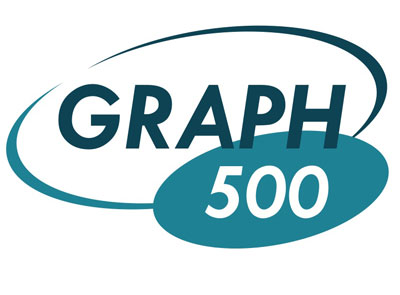 Benchmark: Graph500
Express multi-GPU system
Ethernet Switch
Host
EE NIC
Host
GTX660
GTX660
Gaming machine
K20
K20
EE NIC
EE NIC
Gaming machine
GTX660
GTX660
K20
K20
EE NIC
EE NIC
[Speaker Notes: This slide show evaluation environments.

We use Graph500 benchmark.

Express multi-GPU system has 4 Tesla K20.
While Gaming machine has 4 GeForce GPU.]
6/2/2015
HEART2015
28
Achieved TEPS (Traversed Edges Per Second)
Gaming machine
Express multi-GPU system
About 80% of communication are hidden
Aggregate throughput are almost at theoretical maximum
edgefactor=16
[Speaker Notes: TEPS is a performance measure of graph search algorithms.

The left figure is performance of our algorithm on gaming machine and
the right figure is performance on Express multi-GPU system.
The horizontal axis is graph scale.

We can bring near the performance of Express multi-GPU system to one of gaming machine. [CLICK]
Because about 80% of communication are hidden and aggregate throughput are almost at theoretical maximum. [CLICK]

In next slide, I explain strong scaling at SCALE 22.]
6/2/2015
HEART2015
29
Strong scaling (SCALE=22)
Transfer times are constant
#GPUs is larger, the rate of transfer is bigger
[Speaker Notes: This slide show execution times at SCALE 22 on both systems.
The red bars are times of Label transfer.
The blue bars are times of searching except Label transfer times. [CLICK]

The Label are separated and distributed to every GPUs.
At finishing searching, Each GPU transfer own Label block to host memory sequentially.
For that reason, we cannot reduce Label transfer times.

I mean, the number of GPUs is larger, the rate of transfer is bigger.
It is difficult to achieve high strong scaling with many GPUs on Express multi-GPU system.]
6/2/2015
HEART2015
30
Comparing with our previous BFS [4]
Improved the BFS by Mastrostefano et al. [5]
Reduce the transfer size
Sorting vertices at gathering neighbors is bottleneck
x1/5
[4] T. Mitsuishi et al, “Accelerating breadth first search on gpu-box”, HEART14
[5] E. Mastrostefano et al, “Efficient breadth first search on multi-gpu systems”
[Speaker Notes: Here, I compare our propose BFS and our previous work BFS.

This algorithm is improved the BFS by Mastrostefano et al.
We reduced the transfer size.
Sorting vertices at gathering neighbors is bottleneck of both BFS.

Kernel time of our propose BFS is 5 times faster than our previous BFS because of avoiding heavy sorting.]
6/2/2015
HEART2015
31
Comparing with Merrill et al. BFS [1]
For conventional single host system
TEPS of Merrill’s BFS is 
x3.8 than gaming machine with 4 GPUs
x3.1 than Express system with 4 GPUs 
Speedup rate of our BFS is higher than one of Merrill’s BFS
Strong scaling (SCALE=20, edgefactor=96)
[Speaker Notes: Here, I compare our propose BFS and Merrill’s BFS.

Merrill’s BFS is faster than our propose BFS.
However, speedup rate of our propose BFS is higher than one of Merrill’s BFS.

Q. Merrillとの性能比較でなぜスケーリングが良かったか？
We can divide the number of times of random memory access at GatherNeighbors kernel into GPUs easily.
The random access is heavy.
And we can improve space locality when we add GPUs to target system.
So we can achieve better scaling than Merrill’s BFS.

Q. なんでmerrillの方法でやると提案手法よりも性能が良くなるのか？
Merrill's BFS don't remove all duplicates completely
because communcataion between GPUs is used by PCI Express.
PCI Express is faster than Ethernet.
But our target system has small communication bandwidth.
So, we should remove all duplicates to reduce the amount of communication.
Mastrostefano’BFS and our previous BFS remove all duplicates by sorting and unique.
But sorting is very heavy.
So we use 2 array types to generate duplicates.]
6/2/2015
HEART2015
32
Outline
Background
Cost-efficient multi-GPU systems
Breadth First Search (BFS)
Related work
Algorithm and Implementation
Evaluation
Conclusion
[Speaker Notes: Finally, I conclude my presentation.]
6/2/2015
HEART2015
33
Conclusion
Parallel BFS for cost-efficient GPU systems
Combine vector-type and queue-type array to gather neighbors
Save memory usage
Circular Left-right approach to achieve high throughput
Good strong scaling
Hide about 80% communication time
Achieve theoretical maximum aggregate throughput
Future work will focus on transferring computation results
Device-to-Host communication
[Speaker Notes: We propose parallel BFS algorithm for cost-efficient GPU systems.

We can achieve good strong scaling.

However, Transferring computation results is future work.
Because we have to transfer data from devices to host sequentially.

Thank you for listening.

質問対策
Q. なぜGeForceマシンのほうがTeslaよりも性能がいいのか？
We don’t use double precision floating operation, but integer operations.
So GeForce GPU is better at BFSthan Tesla.
However, when the edgefactor of graph is bigger, for example about 100, Tesla GPU is better than GeForce GPU.
Because, Tesla GPU have larger L2 cache than one of GeForce

Q. Merrillとの性能比較でなぜスケーリングが良かったか？
We can divide the number of times of random memory access at GatherNeighbors kernel into GPUs easily.
The random access is heavy.
And we can improve space locality when we add GPUs to target system.
So we can achieve better scaling than Merrill’s BFS.

Q. なんでmerrillの方法でやると提案手法よりも性能が良くなるのか？
Merrill's BFS don't remove all duplicates completely
because communcataion between GPUs is used by PCI Express.
PCI Express is faster than Ethernet.
But our target system has small communication bandwidth.
So, we should remove all duplicates to reduce the amount of communication.
Mastrostefano’BFS and our previous BFS remove all duplicates by sorting and unique.
But sorting is very heavy.
So we use 2 array types to generate duplicates.

Q. CPUと比較したらどれだけ早くなるのか？
When we use reference program of Graph500, single node, multi-thread version, we achieve about 100 MTEPS at SCALE=22 and edgefactor=16 with 8 CPU threads.(Intel core i7-4770K)]
6/2/2015
HEART2015
34
Overlap communication and computation
Nvidia visual profiler (nvvp)
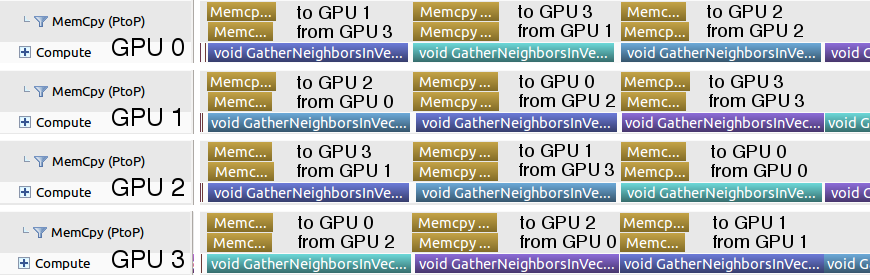 6/2/2015
HEART2015
35
2
3
Proposed – overview
0
4
5
Input: Queue (current frontier)
7
1
6
current frontier are enqueued
GatherNeighbors kernel
Vector has parent vertices
UpdateLabels kernel
Vector has parent vertices
ConvertVtoQ kernel
Queue has vertices in frontier
4
4
0
0
1
1
2
2
3
3
6
6
5
5
7
7
[Speaker Notes: This slide show the proposed algorithm overview.
We use 3 kernels at every iterations,
GatherNeighbors kernel, UpdateLabels kernel and ConvertVectorToQueue kernel.
We use different array-type at each kernel.

From next slide I explain those kernels in detail.]